Возможности использования Lego- конструктора на уроках технологии и физики для формирования метапредметных результатов обучающихся
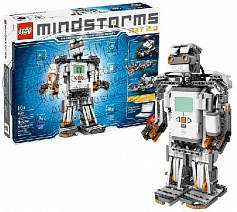 Предмет: физика
Возобновляемые источники энергии
8 класс-  Электрический ток. 
Источники электрического тока.
11 класс- Фотоэффект
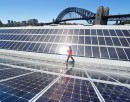 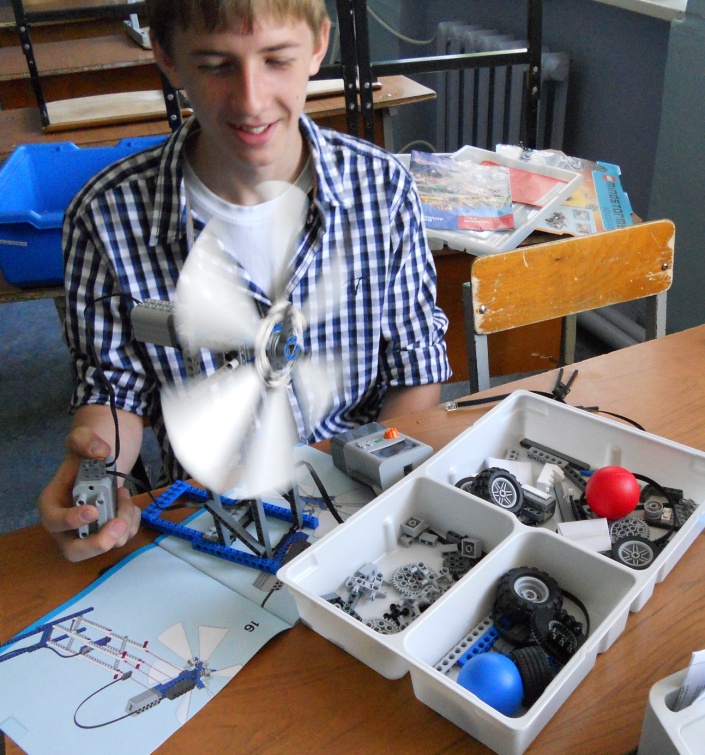 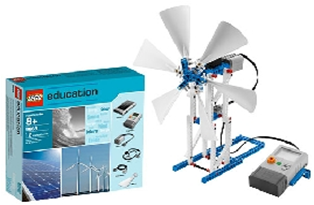 Водородный топливный элемент
7 класс- Потенциальная и кинетическая энергия.
9 класс- Ядерная физика. Атомная энергетика.
11 класс- Ядерная физика. Термоядерный синтез
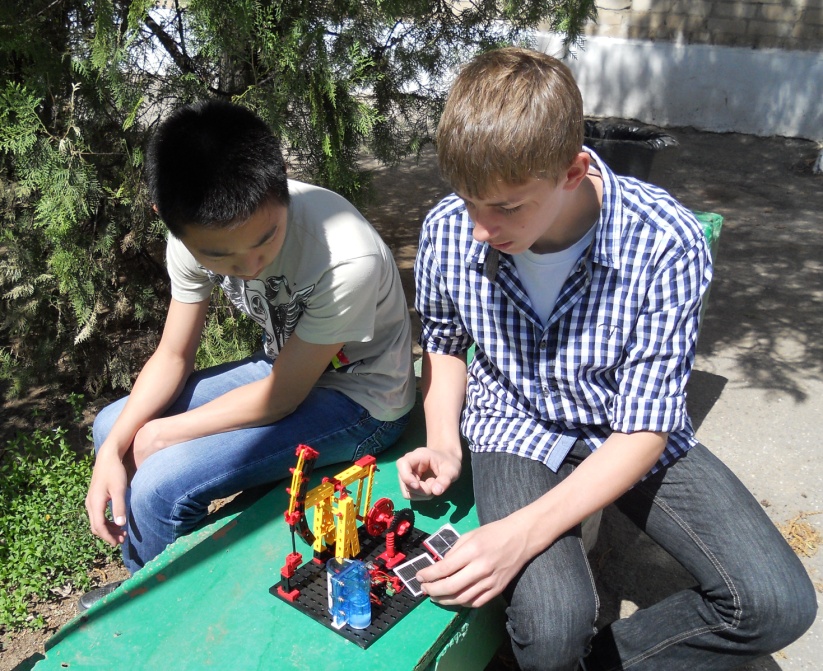 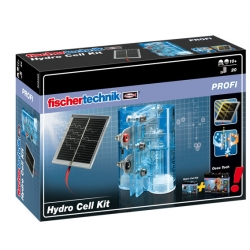 Датчик компас
8, 11 класс- Магнитное поле Земли
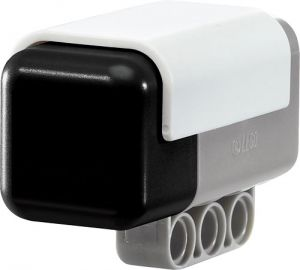 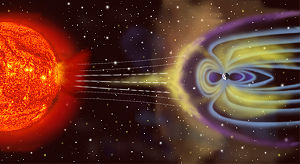 Датчик силы, давления газа
7 класс- Передача давления жидкостям и газам. Расчет давления.
9 класс- Динамика
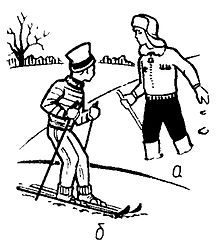 Детектор инфракрасного излучения . Инфракрасный мяч- излучатель
9 класс- Электромагнитные волны.
11 класс- Электромагнитная шкала. Инфракрасное излучение
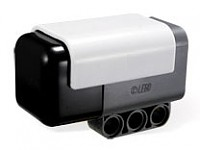 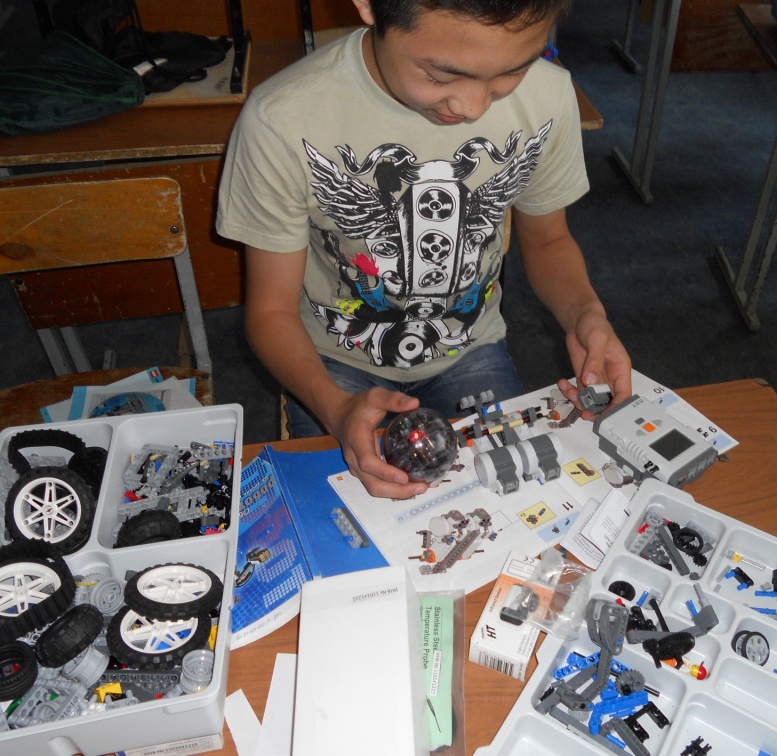 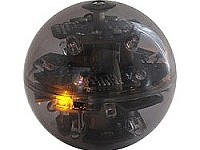 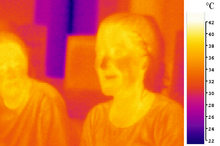 Датчик напряжения дифференциального типа
8 класс-  Электрическое напряжение.
10 класс- Напряжение и потенциал.
11 класс- ЭДС индукции.
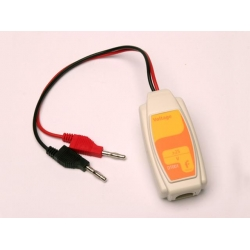 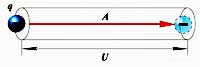 Датчик температуры
7 класс- Строение вещества. Диффузия.
8 класс- Тепловые явления. Измерение агрегатного состояния вещества.
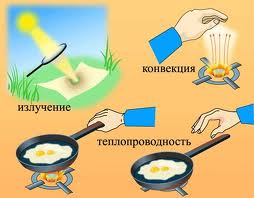 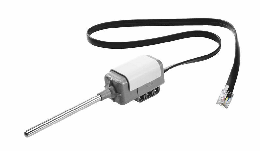 Предмет: Технология
Датчик света.
7 класс- Электроосветительные приборы.
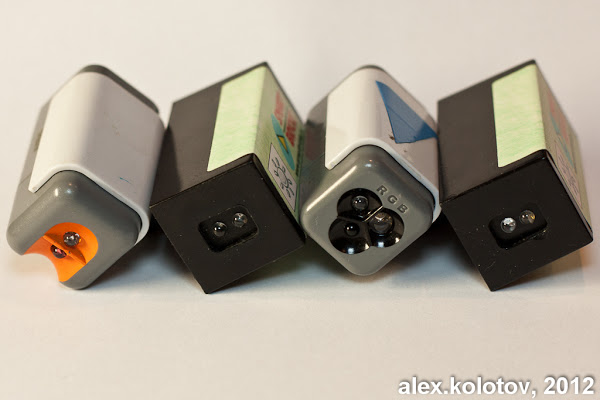 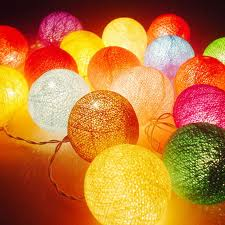 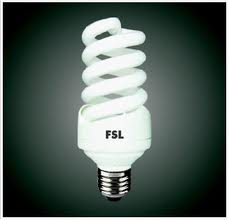 Датчик силы и датчик напряжения
5 класс- Простейшие электрические цепи с гальваническим источником тока.
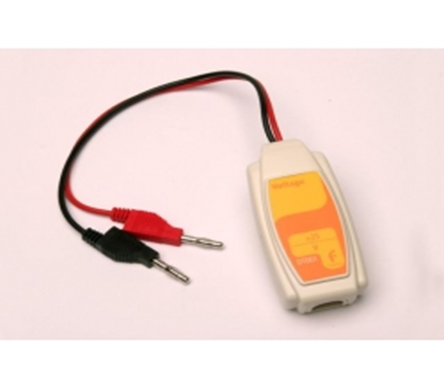 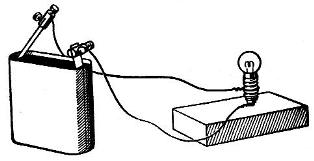 Датчик компас
6 класс- Устройства с электромагнитом.
11 класс- Простые электронные устройства.
9 класс- Электромагнитное излучение и окружающая среда
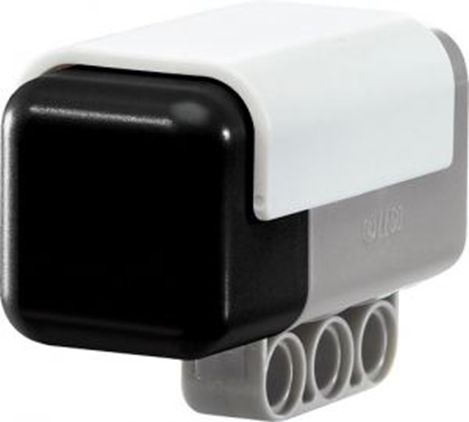 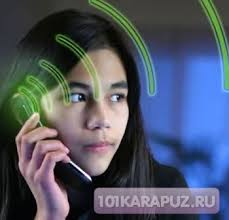 Пневматика
7 класс- Устройства с элементами автоматики.
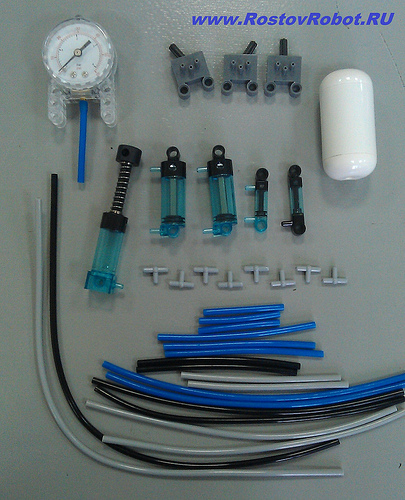 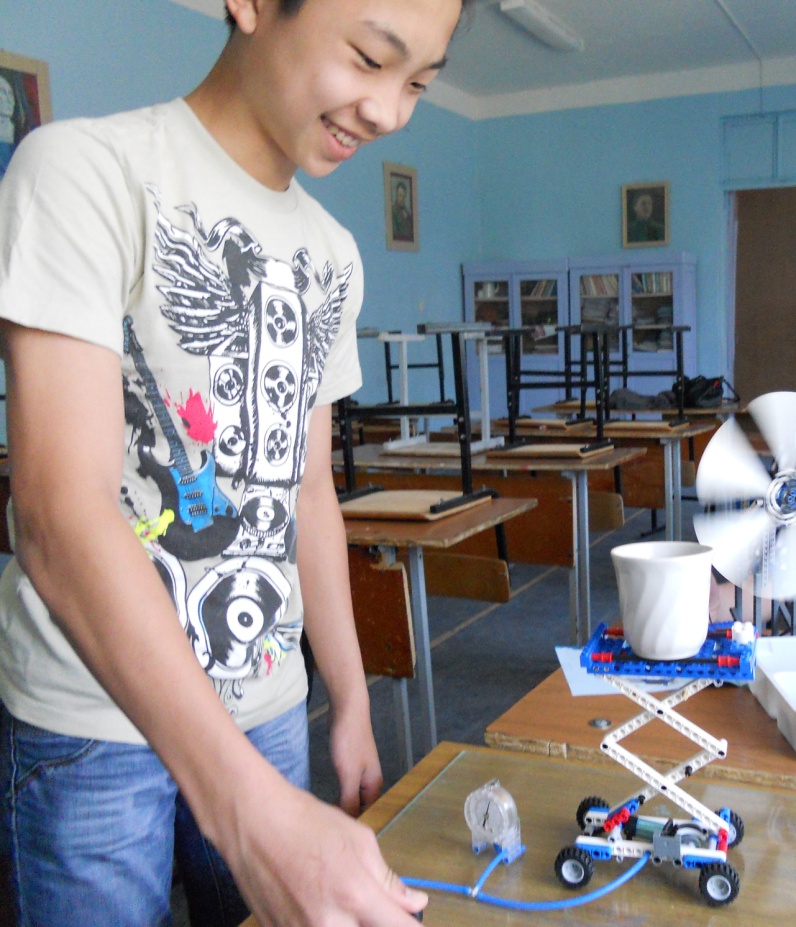 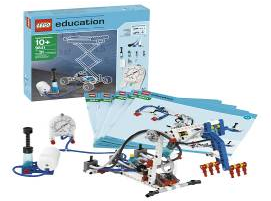 Датчики определения загрязненности окружающей среды
10 класс- Источники загрязнения окружающей среды. Природоохранные технологии.
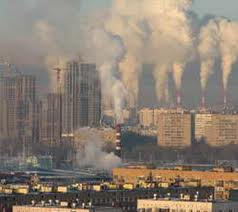 Lego-конструирование
11 класс- История развития техники. Развитие технических систем и научно- технический прогресс.
Творческие проекты
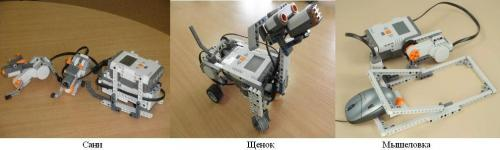 Проект «Дуэль»
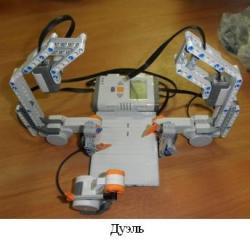 Спасибо за внимание!
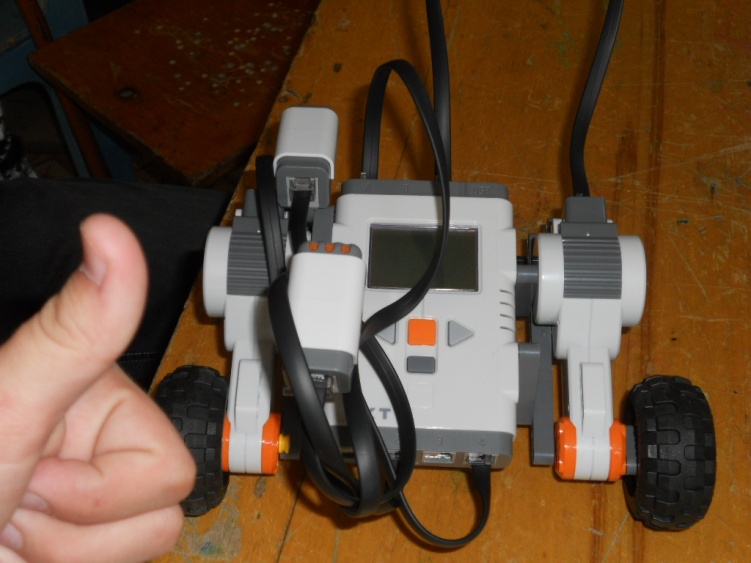